Venecija
Lovre Kovačić 7.c
Venecija
U 15. stoljeću bila je Venecija s više od 200,000 stanovnika središte svjetske trgovine i najveći lučki grad na svijetu.
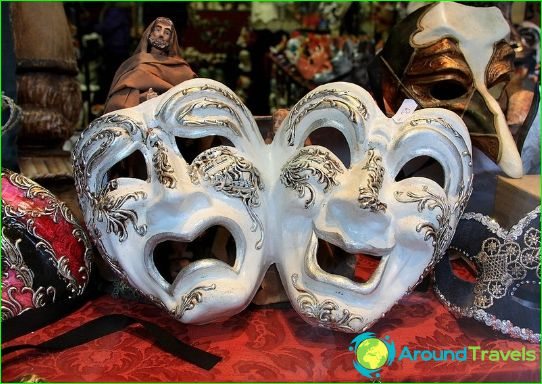 Burano
Danas je najpoznatija po čipkarstvu i svojim šarenim obojenim kućama.
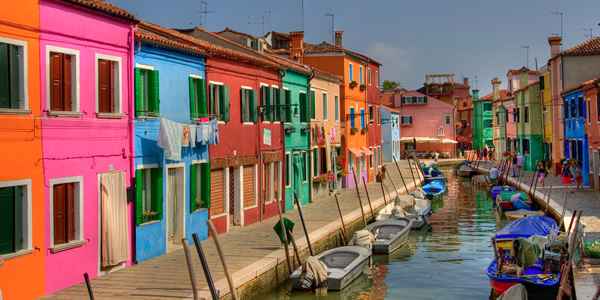 Murano
Murano je naseljen još za rimskih vremena, u 6. stoljeću te se tamo  proizvode figure od stakla i drugo.
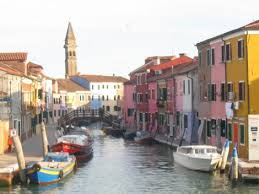 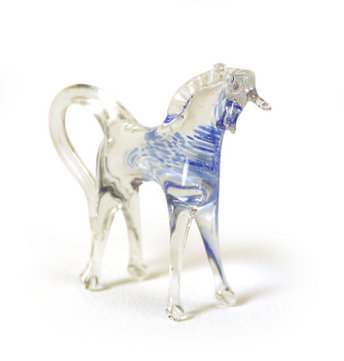 Moj dojam:
Meni se izlet u Veneciju svidio samo je put bio dugačak.
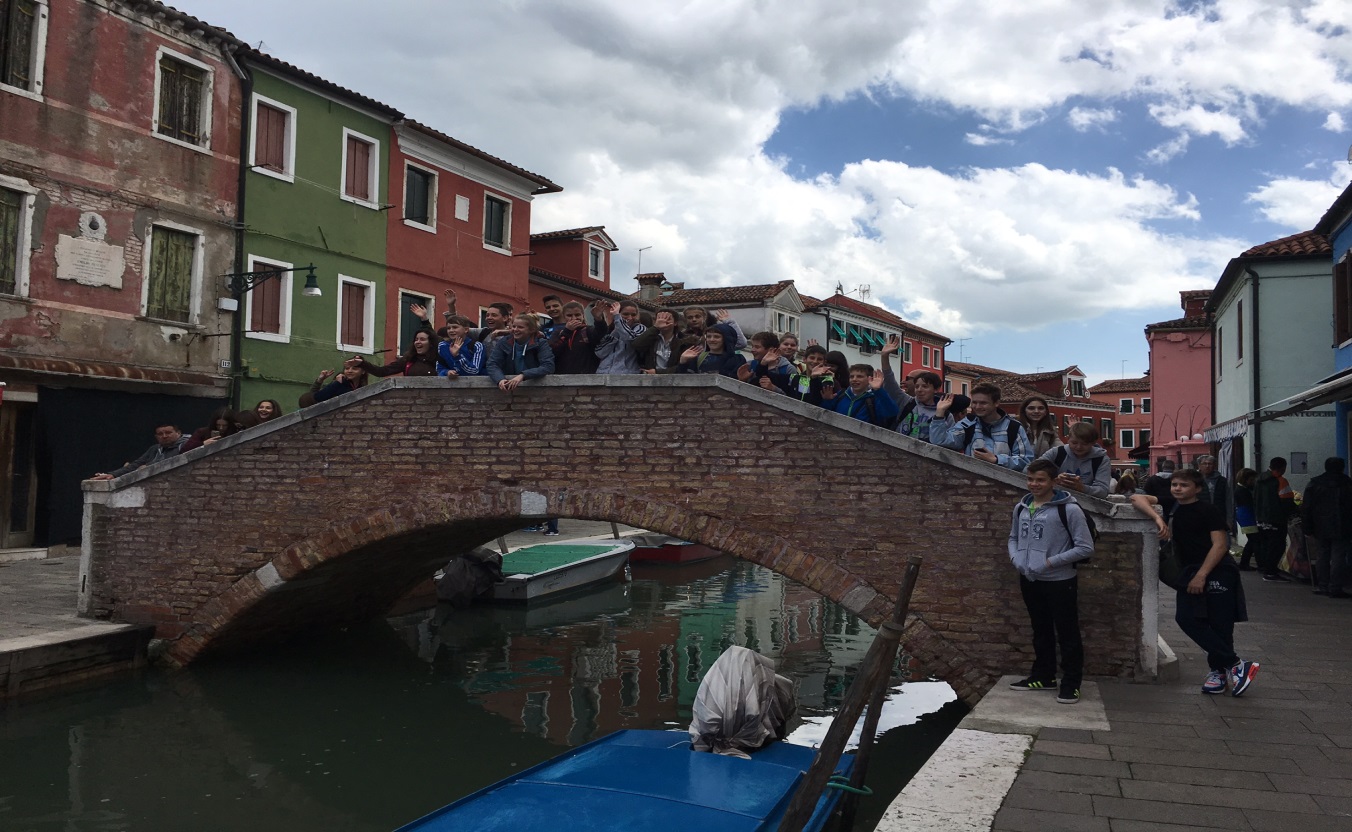 Hvala na pažnji!!!